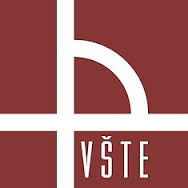 Vysoká škola technická a ekonomická v Českých Budějovicích Technologie tlumení hluku pomocí tlumičů
Autor : Martin Dvořák
Vedoucí práce: doc. Ing. Petr Hrubý, CSc.Oponent:Ing. Marcel Gause
Motivace a důvody k řešení daného problému
Využití dovedností v práci
Rozšíření znalostí v daném problému
Konstruování
Cíl práce
Analyzovat používané technologie tlumení hluku.
Zhodnotit vlastnosti tlumičů.
Posoudit možnosti využití získaných poznatků při konstrukci tlumičů
Výzkumný problém
Konstrukční řešení
Měření útlumu hluku
Teoreticko – metodolická část
Buňkový tlumič
	- pozinkovaný plech 
	- absorpční materiál (skelná vata)
	- děrovaný pozinkovaný plech
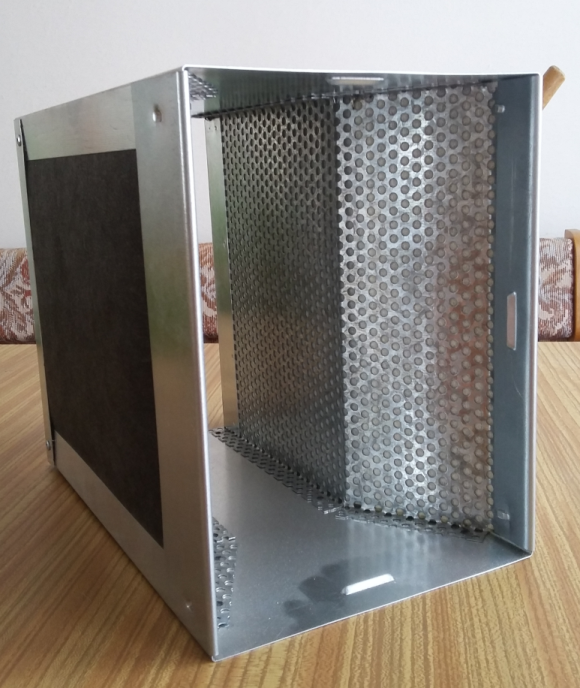 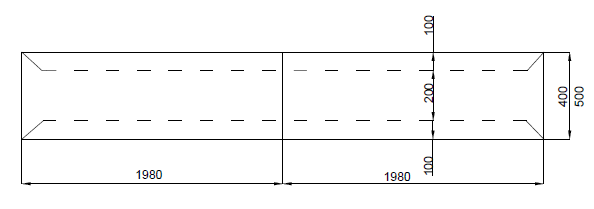 Aplikační část
Montáž tlumičů v tunelu Blanka
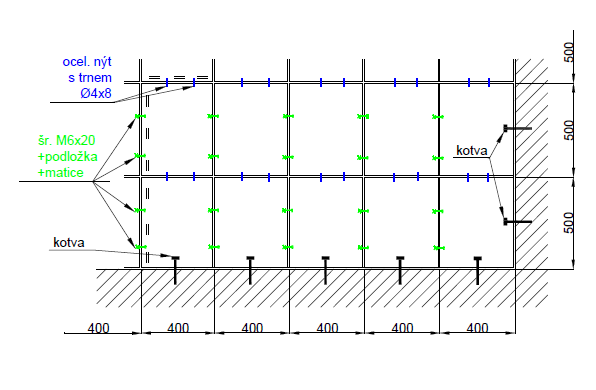 Aplikační část
Montáž tlumičů v metru
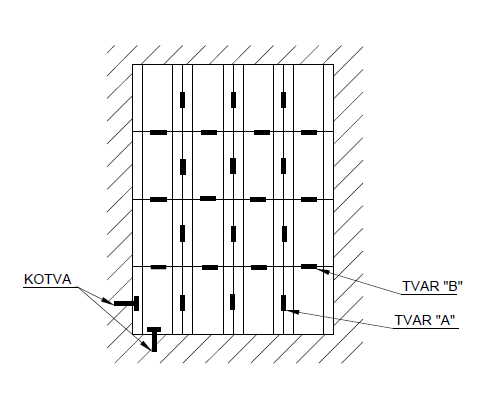 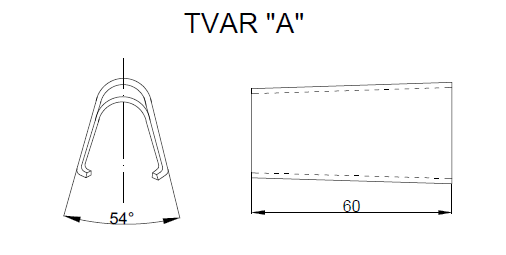 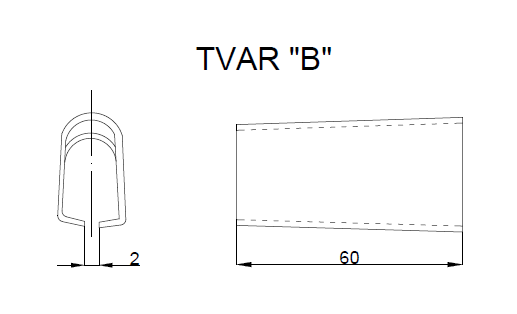 Aplikační část
Tlumící stěna BV – TH 6.2
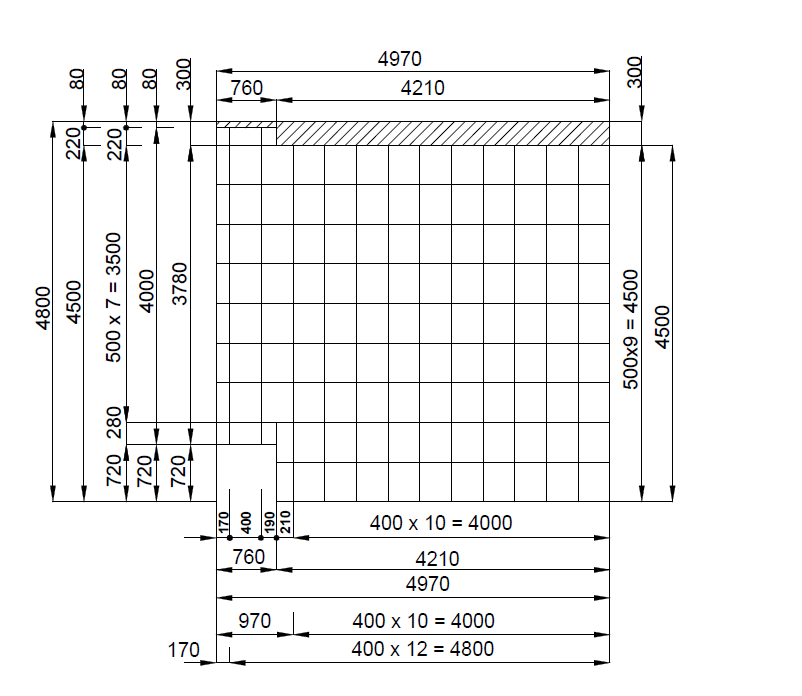 Diskuze a návrh opatření
Jiné konstrukční řešení
Různé pohltivé materiál
Izolování ventilátorů
Závěr
Splnění konstrukčních parametrů
Splnění cíle
Rozšíření znalostí
Děkuji za pozornost
Doplňující dotazy
Můžete v návaznosti na normované hodnoty, publikované v kapitole 4.2.4 na straně 30, uvést pro porovnání konkrétně naměřené hodnoty akustického zatížení ve zmiňovaných lokalitách tunelového komplexu Blanka (pokud jsou Vám k dispozici)?